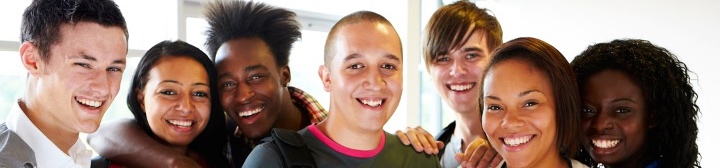 ECONOMIC INEQUALITY Topic: Topicality Arguments
Resolved: The United States federal government should substantially increase fiscal redistribution in the United States by adopting a federal jobs guarantee, expanding Social Security, and/or providing a basic income.
A look at negative topicality arguments provided by Rich Edwards, Baylor University
FISCAL REDISTRIBUTION MEANS TAXING THE RICH AND INCREASING TRANSFERS TO THE POOR
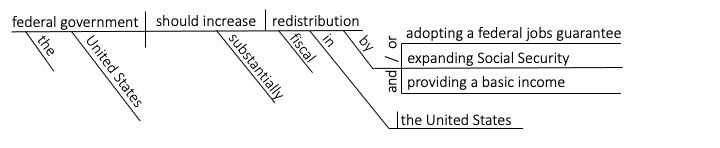 Fiscal redistribution requires a tax and transfer scheme; cases that do not increase taxes are not topical.
Sheff Economics Research, FISCAL REDISTRIBUTION AHEAD OF ELECTIONS TO BOLSTER DEMOCRACY, Feb. 4, 2016. Retrieved May 31, 2023 from https://medium.com/@sheffeconomics/democratic-government-policies-tackling-inequality-before-elections-supports-democracy-17006e6eb29
Fiscal redistribution is defined as the reduction in income inequality, brought about by government via taxes and transfers.
federal job guarantee means all persons in the U.S. are guaranteed a job
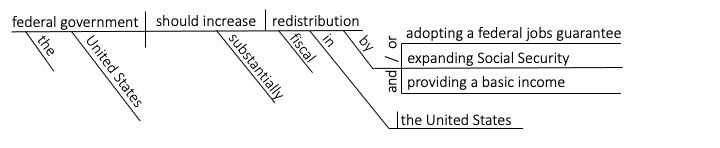 A federal jobs guarantee means all persons in the U.S. are guaranteed a job; cases selecting a particular occupation or geographic region are not topical.
Ryan Bhandari, (Former Senior Policy Advisor, Third Way), WHAT IS THE “FEDERAL JOBS GUARANTEE” AND WHAT ARE PEOPLE SAYING ABOUT IT?  Mar. 25, 2019.  Retrieved May 23, 2023 from www.thirdway.org/memo/what-is-the-federal-jobs-guarantee-and-what-are-people-saying-about-it
What is the federal jobs guarantee? A federal jobs guarantee is as simple as it sounds on the surface: everyone in the country will be guaranteed a job by the US government should they desire one.
social security means oasdi
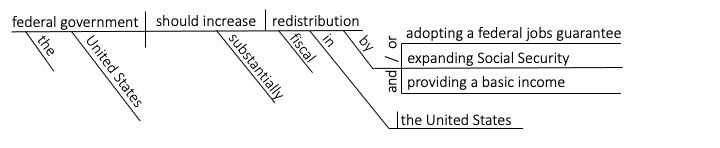 Social Security means OASDI, not every program that is part is part of the Social Security Act.
AMERICORPS, MEMBER PUBLIC BENEFITS INFORMATION GUIDE. Sept. 9, 2021. Retrieved May 30, 2023 from www.volunteeriowa.org/document/americorps-member-public-benefits-information-guide   
I. Social Security Old Age, Survivors, and Disability Insurance (OASDI/SSDI) The OASDI program—which for most Americans means “Social Security”—is the largest income-maintenance program in the United States. The program provides monthly benefits designed to replace, in part, the loss of income due to retirement, disability, or death.
expanding social security means to extend to more people
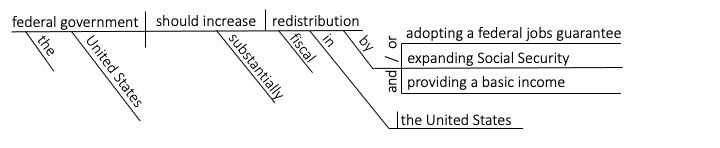 Expanding Social Security means to extend to more people; cases that simply increase benefit levels to existing recipients are not topical.
Sandra Anderson, et al. (Editors), COLLINS ENGLISH DICTIONARY, 2006, 574. 
Expand: To spread out, or be spread out.
a basic income is given to all americans
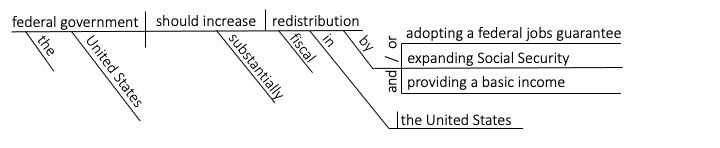 A Basic Income is universal; cases that provide a basic income to a subset of the population are not topical.
Guy Standing, (Research Associate, University of London), BASIC INCOME, AND HOW WE CAN MAKE IT HAPPEN, 2017, 3.
 We need to start by defining what is meant by a basic income. Although there are a number of variants, which will be discussed in due course, a basic income can be defined as a modest amount of money paid unconditionally to individuals on a regular basis (for example, monthly). It is often called a universal basic income (Um) because it is intended to be paid to all.
a basic income is unconditional
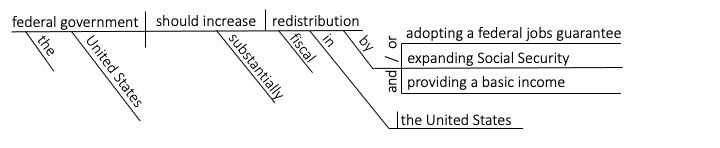 A Basic Income is unconditional; cases that give a monthly income only to people meeting certain conditions are not topical.
Philippe Van Parijs & Yannick Vanderborght, (Prof., Economic and Social Ethics, U. Louvain/Prof., Political Science, U. St. Louis, Brussels), BASIC INCOME: A RADICAL PROPOSAL FOR A FREE SOCIETY AND A SANE ECONOMY, 2019, 21.
 A basic income is a regular cash income that is individual and universal. It further differs from conditional minimum-income schemes in having no strings attached; it carries no obligation for its beneficiaries to work or be available on the labor market. In this precise sense, we shall say that a basic income is obligation free.
A basic income means cash, not goods and services
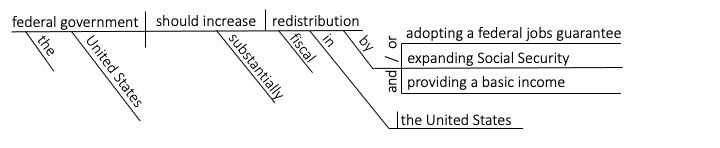 A Basic Income means cash, not goods or services; cases that provide child care, health care, or other non-cash services are not topical.
Philippe Van Parijs & Yannick Vanderborght, (Prof., Economic and Social Ethics, U. Louvain/Prof., Political Science, U. St. Louis, Brussels), BASIC INCOME: A RADICAL PROPOSAL FOR A FREE SOCIETY AND A SANE ECONOMY, 2019, 12.
 Fundamental to the concept of a basic income is that it is paid in cash and not in the form of food, shelter, clothes, and other consumer goods.
substantially means dealing with substance and not procedure
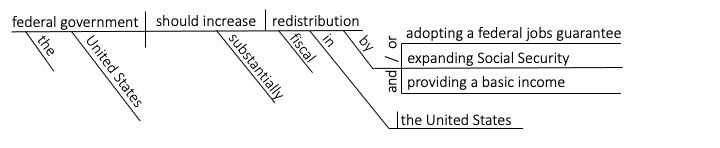 Substantially means dealing with substance and not procedure; cases that change the procedure for receiving benefits are not topical.
Merriam-Webster, 2020.  Retrieved May 21, 2020 from https://www.merriam-webster.com/legal/ substantial right
Legal Definition of substantial right: An important or essential right that merits enforcement or protection by the law : a right related to a matter of substance as distinguished from a matter of form
Substantially means without material qualification
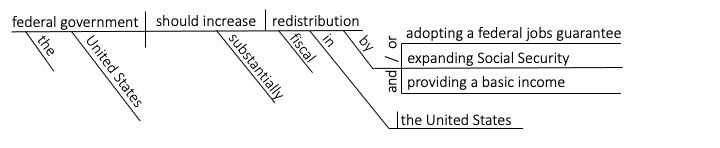 Substantially means without qualification; cases that condition the increase in fiscal redistribution are not topical.
Keith T. Smith & Shawn H.T. Denstedt, (Bennett Jones Verchere, Calgary), ALBERTA LAW REVIEW, 1992. Retrieved from HeinOnline, May 15, 2018. 
Black's Law Dictionary defines "substantially" to mean: Essentially; without material qualification; in the main; in substance; materially; in a substantial manner. About, actually, competently, and essentially.
increase means a net increase
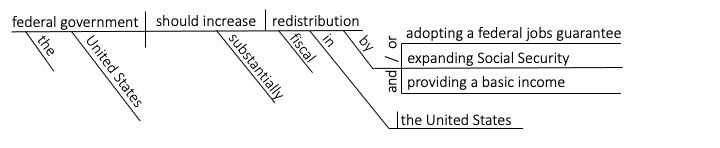 Increase means a net increase; cases that improve or trade-off with existing redistribution efforts are not topical.
WORDS AND PHRASES CUMULATIVE SUPPLEMENTARY PAMPHLET, Vol. 20A, 07, 309. 
Increase: Term “increase” as used in statute giving the Energy Commission modification jurisdiction over any alteration, replacement, or improvement of equipment that results in “increase” of 50 megawatts or more in electric generating capacity of existing thermal power plant, refers to “net increase” in power plant’s total generating capacity in deciding whether there has been the requisite 50-megawatt increase as a result of new units being incorporated into the plant.
Federal government means the central government, not the states
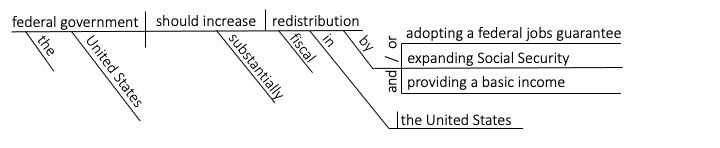 Federal government means the government in Washington, DC: Plans that acts through states or localities are not topical.
Christine Lindberg, (Editor), OXFORD COLLEGE DICTIONARY, 2nd Ed., 2007, 502. 
Federal government: Of, relating to, or denoting the central government as distinguished from the separate units constituting a federation.
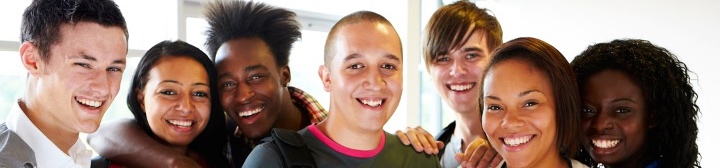 economic inequality Topic: Topicality Arguments
www.nfhs.org